Compensation Service
June 2018
Complete Application and 
Payee Codes
Objectives
Identify a substantially complete application. 
Identify an incomplete application.
Select proper actions when an incomplete application is received.
Select proper actions when a claim is based on allegation of exposure.
Identify when a Payee Code is required.
Determine the correct Payee Code to apply during Claims Establishment.
2
References
M21-1, Part I, Chapter 1, Section B, Criteria for Substantially Complete Applications
M21-1, Part III, Subpart ii, Chapter 2, Section B, What Constitues a Substantially Complete Application 
38 CFR 3.160 (a)
38 CFR 3.159(a)(3)
M21-4, Appendix A, Section II, Payee Codes
M21-4, Appendix B, Section I, End Products
3
Criteria for Substantially Complete Applications
A substantially complete application must include the following:
claimant’s name and relationship to the Veteran, if applicable
sufficient service information for the VA to verify the Veteran’s service, if applicable
benefit claimed
disability(ies) on which the claim for benefits is based 
signature of the claimant or another legally authorized individual, and
statement of income for Veterans pension, Survivors pension, or Parents' Dependency and Indemnity Compensation (DIC), if claimed.
4
Criteria for Substantially Complete Applications
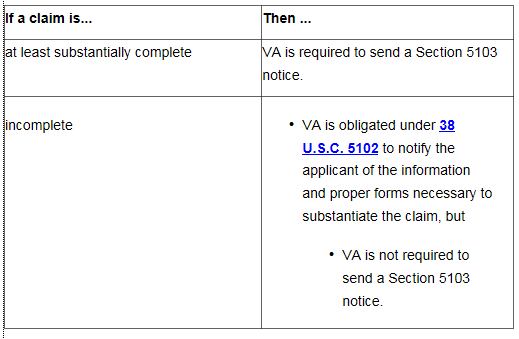 Upon receipt of an application for benefits, VA must determine the claim is substantially complete. 


Note:  If the claim was received on an EZ form, then in most instances the requirements regarding Section 5103 notice has been fulfilled.
5
Acceptable Signature
Faxed or photocopied versions of original wet signatures are acceptable for VA purposes.
Accept any electronic or digital signature or other image of a signature on a claim or appeal for benefits, or associated form, unless there are clear indications of fraud. 
Accept signatures by X mark or thumbprint only if any one of the following individuals (or group of individuals) witness the mark or thumbprint:
two persons who give their addresses
a VA employee
a Veterans service organization (VSO) representative
an attorney
an accredited agent
a notary public, or
a person having the authority to administer oaths for general purposes.
6
Incomplete Application
In absence of any of the required information, the application is considered incomplete.
7
Incomplete Application
8
Incomplete Application
9
Incomplete Application
Note:  If a complete claim is submitted within one year of the date of receipt of an incomplete application, 
consider the complete application filed as of the date the incomplete application form was received, but
use the date of receipt of the complete claim as the date of claim.
10
Incomplete Application
Example:  The Veteran submits a VA Form 21-526EZ, Application for Disability Compensation Benefits, which includes the following:
Veteran’s name		- Signature
Social Security number	- Disability listed:  right leg condition
Multiple searches were completed with the information provided but no record was able to be retrieved via SHARE, VBMS, or CAPRI.  
What is the next step with this claim?
(Answer purposely not provide; instructor address.)
11
Incomplete Application Based on Exposure Allegation
An allegation of exposure to a potentially hazardous substance during service without an associated claim for SC for a specific disability resulting from the exposure is not a substantially complete claim. In these cases, follow the incomplete application procedures. In the notification letter, also: 
inform the Veteran that exposure, in and of itself, is not a disability, and
ask the Veteran to identify the disability(ies) that resulted from exposure during service.
12
Incomplete Application Based on Exposure Allegation
Important:  Do not
Process the claim as a denial, or
Establish EP control for the incomplete claim unless there are other complete claims also submitted.

Examples:  
Radiation 				- Herbicides
Agent Orange				- Asbestos
Mustard Gas				- Other hazards
Environmental hazards during service in Southwest Asia

Note: These allegations can be in conjunction with a named disability but these cannot be proven as a disability.
13
Practical Exercise
Please refer to the Student Handout for Practical Exercise Questions.  
Four VA Form 21-526EZs will be located within lesson materials.
14
Payee Code
Payee code is a mandatory field needed during the claims establishment process. VBMS will provide a list of options from a drop down menu.
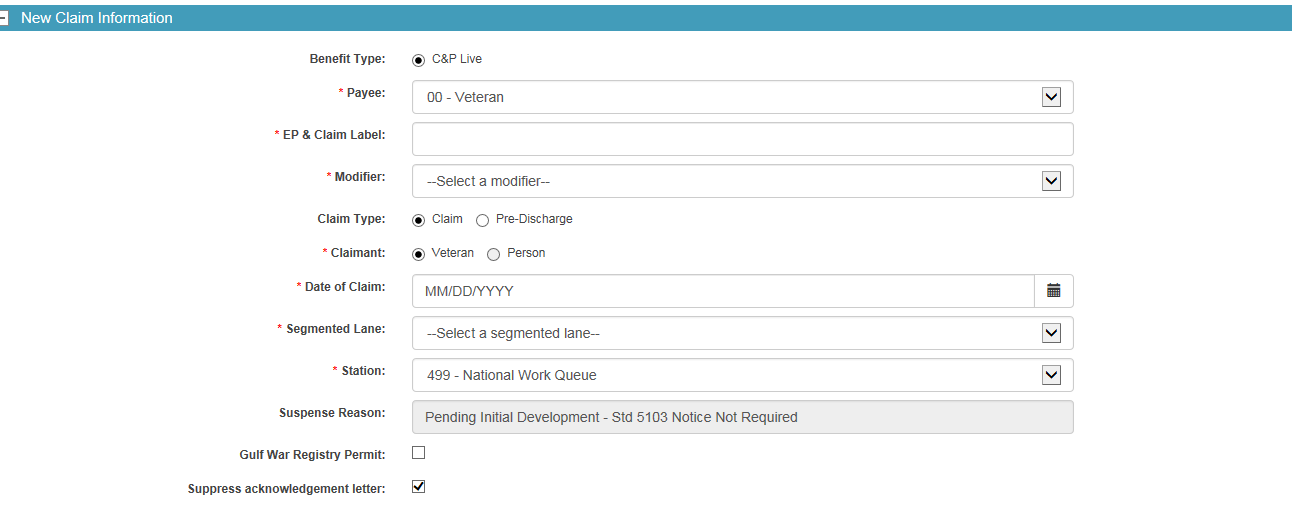 15
Payee Code
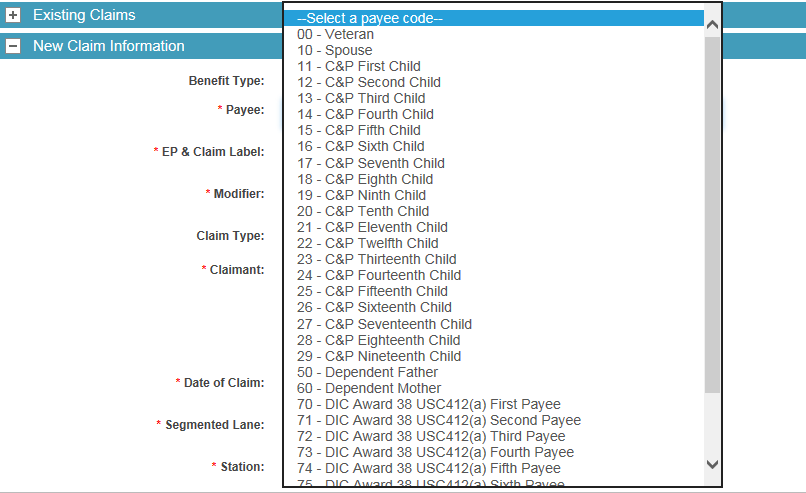 16
Payee Code
The appropriate payee code is assigned by the user during claims establishment:
17
Payee Code
The appropriate payee code is assigned by the user during claims establishment:
18
Payee Code
The appropriate payee code is assigned by the user during claims establishment:
19
Payee Code
The appropriate payee code is assigned by the user during claims establishment:
20
Payee Code – Practice Exercise
Example 1:  Veteran submits a VA Form 21P-527EZ, Application for Pension, on January 26, 2018. Which payee code would be utilized in this situation? 
(Answer purposely not provide; instructor address.) 

Example 2:  Surviving spouse submits a VA Form 21P-534EZ, Application for DIC, Death Pension and/or Accrued Benefits, on December 14, 2017.  Which payee code would be utilized in this situation? 
(Answer purposely not provide; instructor address.)
21
Payee Code – Practice Exercise
Example 3:  Veteran’s name is Michelle. Veteran’s spouse, Roger, submits a claim for apportionment for daughter, Clara. Which payee code would be utilized in this situation?   
(Answer purposely not provide; instructor address.) 

Example 4: Veteran’s name is Samuel. Veteran’s daughter, Emily, submits a claim for apportionment. Which payee code would be utilized in this situation? 
(Answer purposely not provide; instructor address.)
22
Payee Code – Practice Exercise
Example 5:  Veteran’s name is Lauren. Veteran submits a VA Form 21-526, Veterans Application for Compensation and/or Pension. Which payee code would be utilized in this situation?   
(Answer purposely not provide; instructor address.) 
 
Example 6: Veteran’s name is Eric. Veteran submits a VA Form 21-526EZ, Application for Disability Compensation and Related Compensation Benefits. Which payee code would be utilized in this situation? 
(Answer purposely not provide; instructor address.) 
Note:  Example 6 is the most common form received when Veteran’s apply for Compensation.
23
Questions?
24